DP Language & Literature
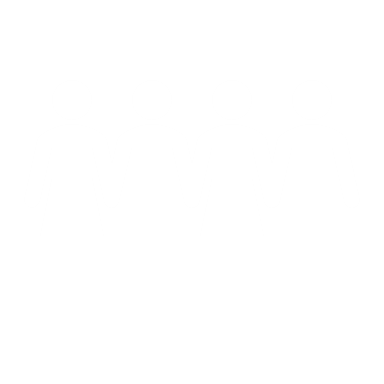 Day 6; Session 05- Language & Gender
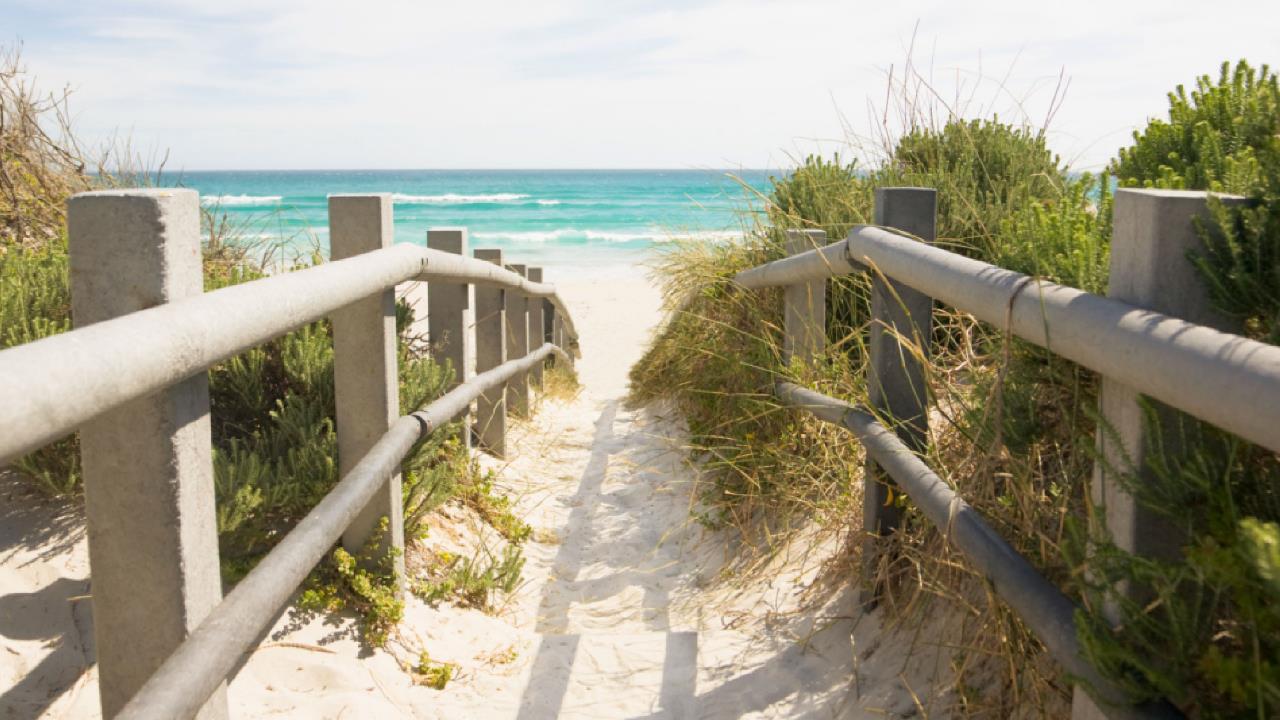 Agenda
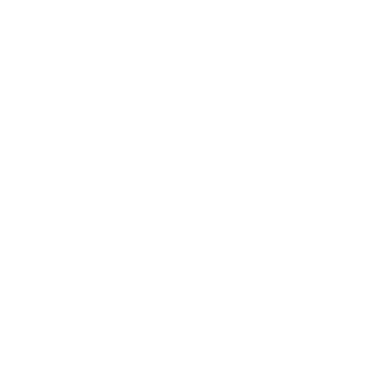 Learning Outcomes Check-In
Are we doing our job? 
Goals
Warm Up- Dancing On My Own
The Man Box
How Movies Teach Manhood
The Little Match Girl
Homework: Fairytales Over The Years
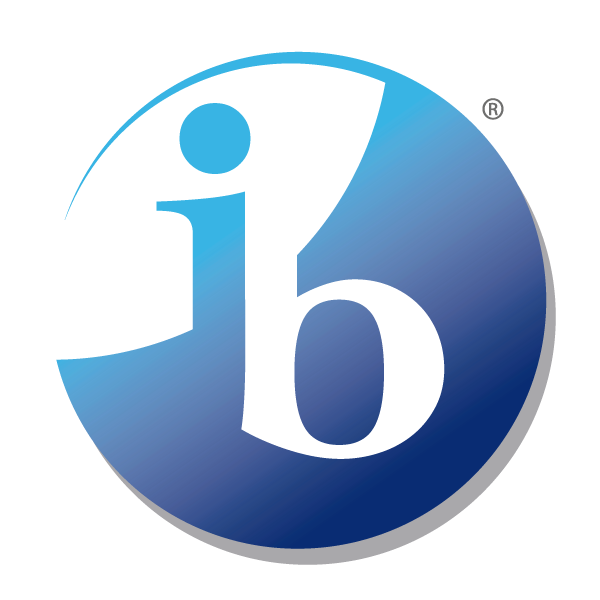 part one: LEARNING OUTCOMES
Analyse how audience and purpose affect the structure and content of texts.
Analyse the impact of language changes.
Demonstrate an awareness of how language and meaning are shaped by culture and context.
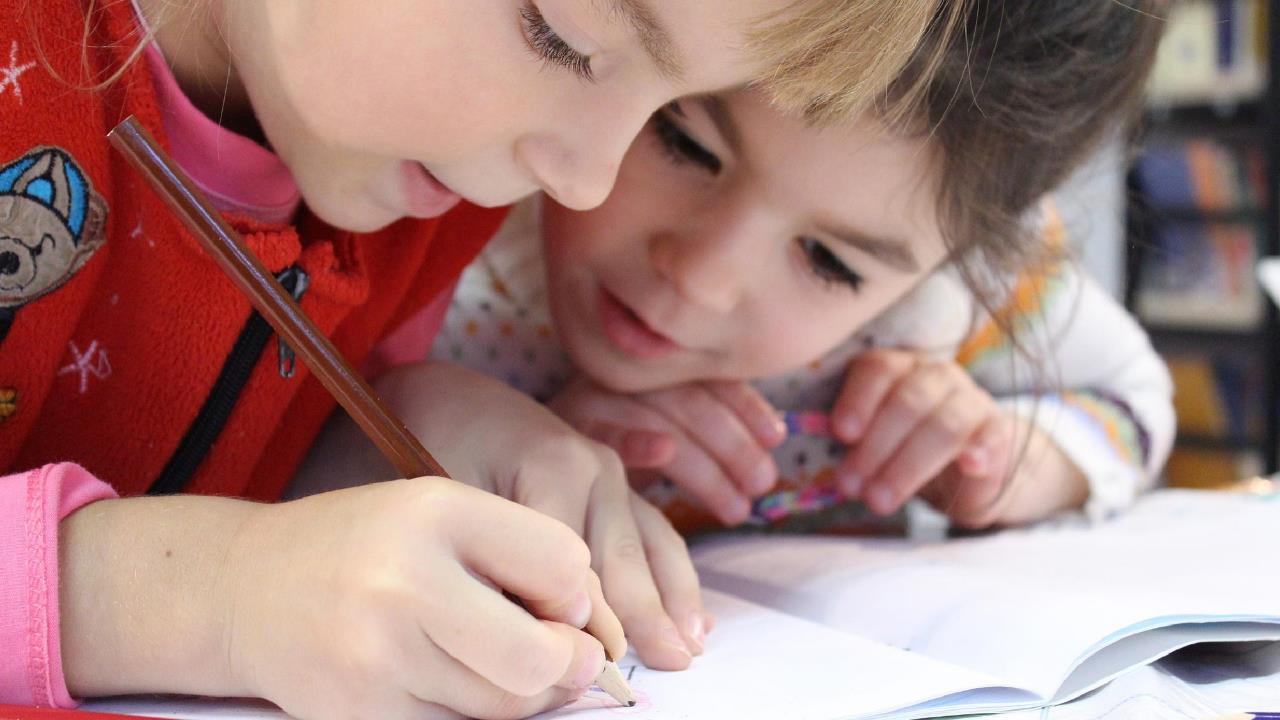 Know: how language affects gender 
Understand: the connection between language, culture and identity
Be able to: identify the author’s main idea, purpose and tone
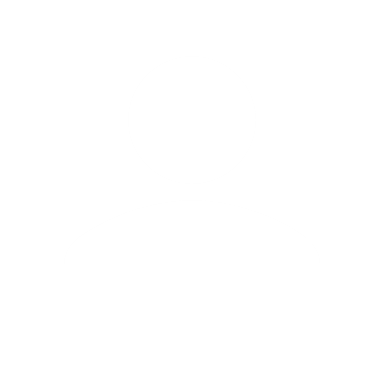 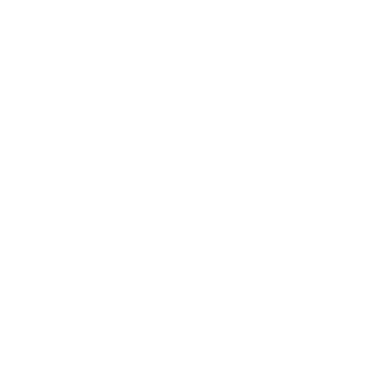 G OA LS
Dancing On My Own
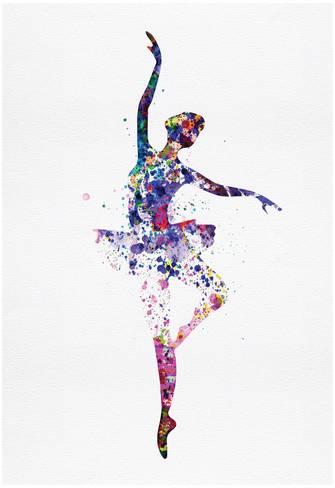 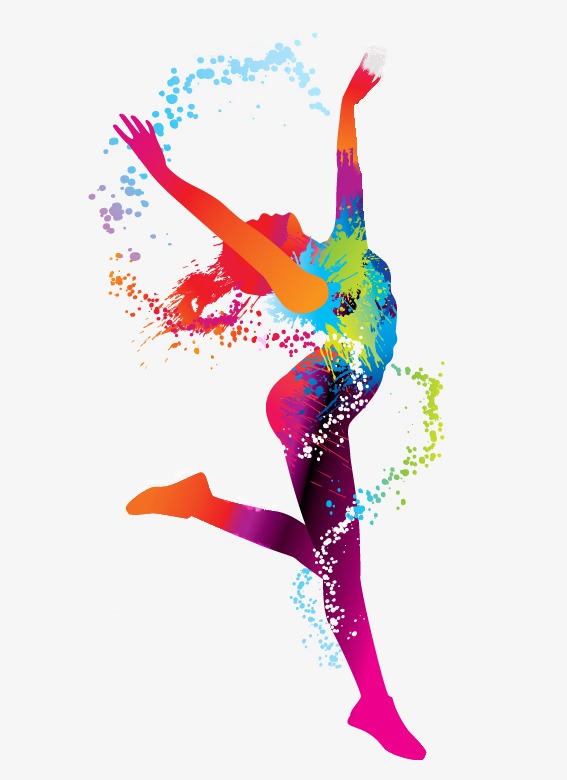 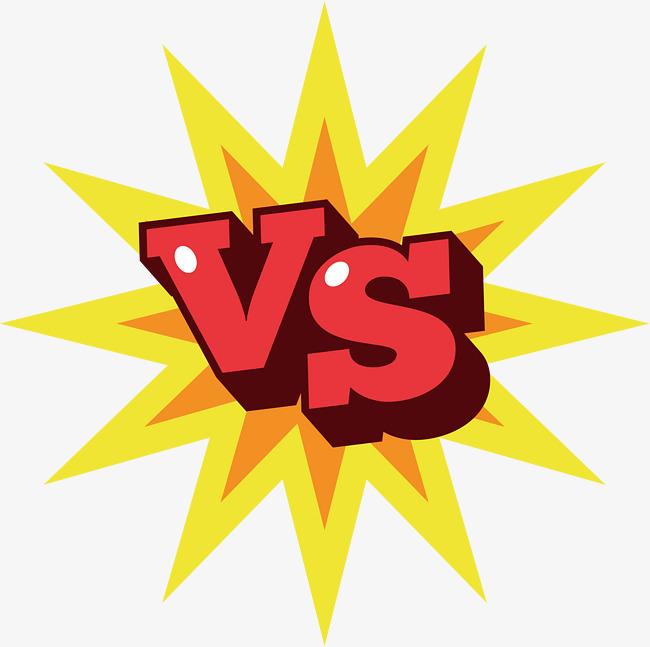 Dancing On My Own
What is the impact of the language change?
How do audience and purpose affect the structure and content of the text?
How language and meaning are shaped by culture and context?
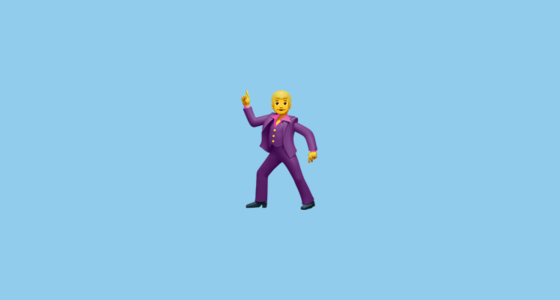 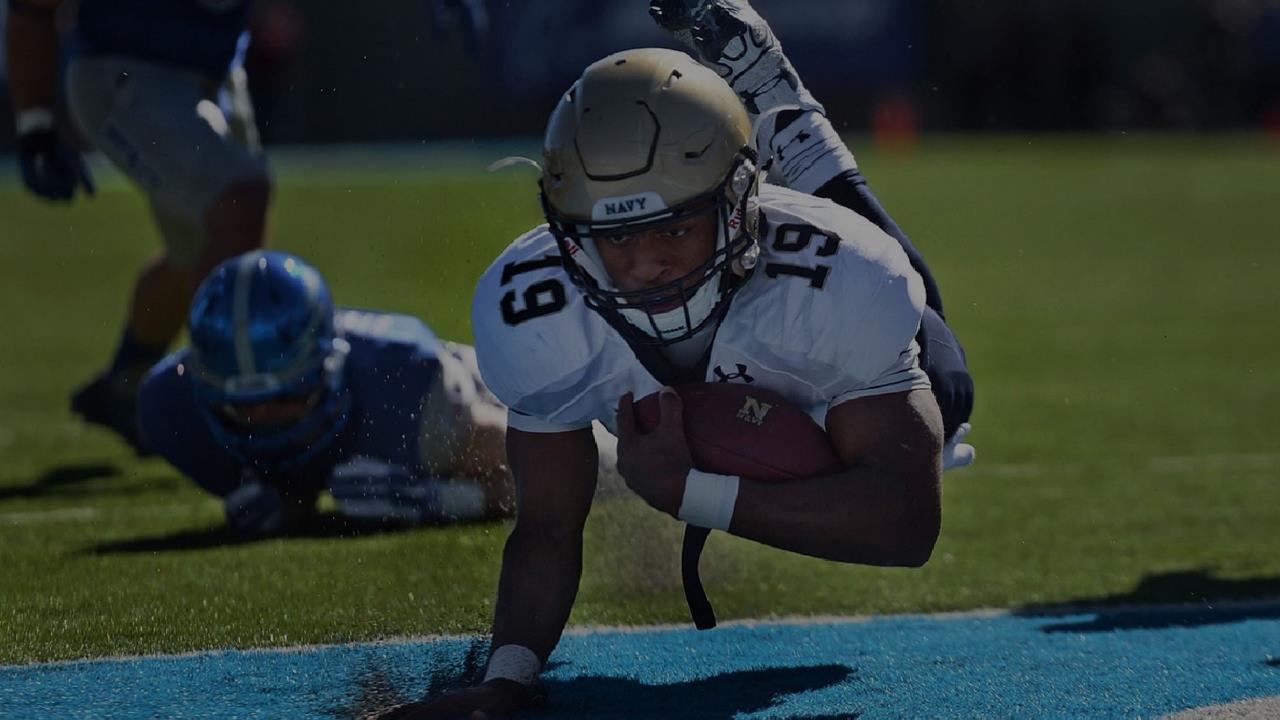 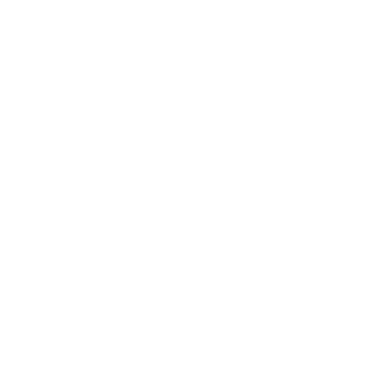 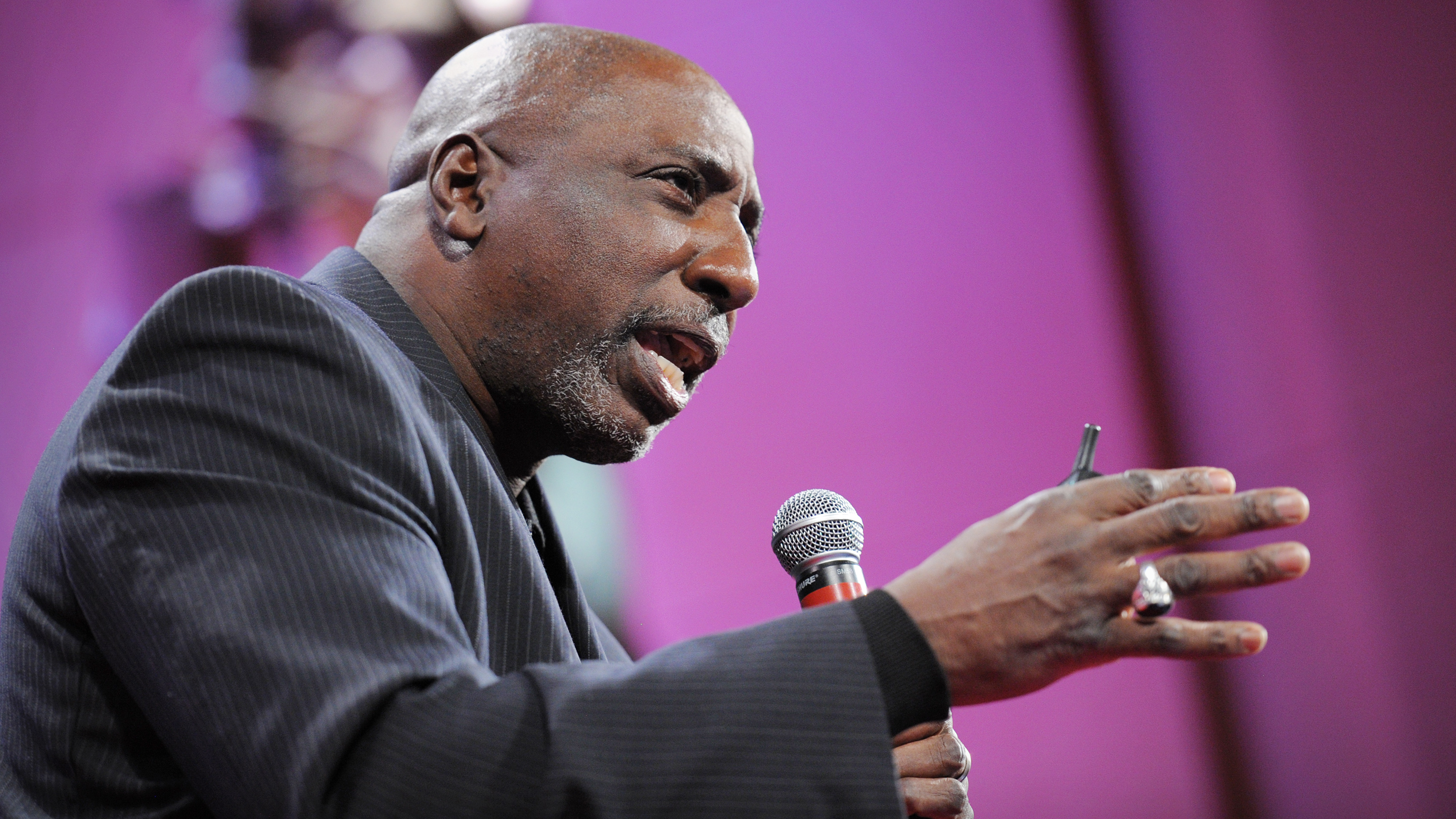 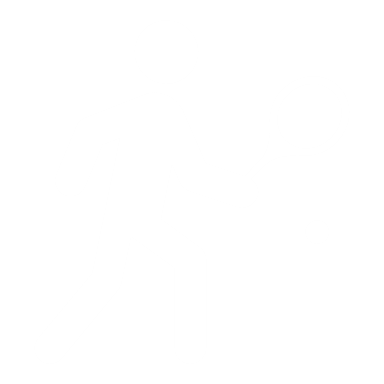 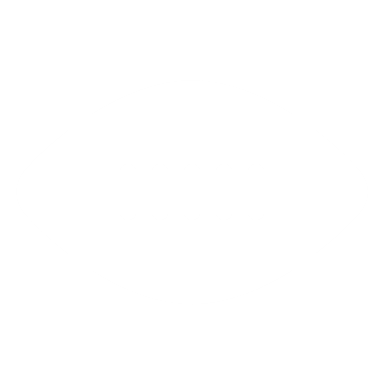 Enter his/her favorite sport here.
Enter his/her team here.
The ManBox
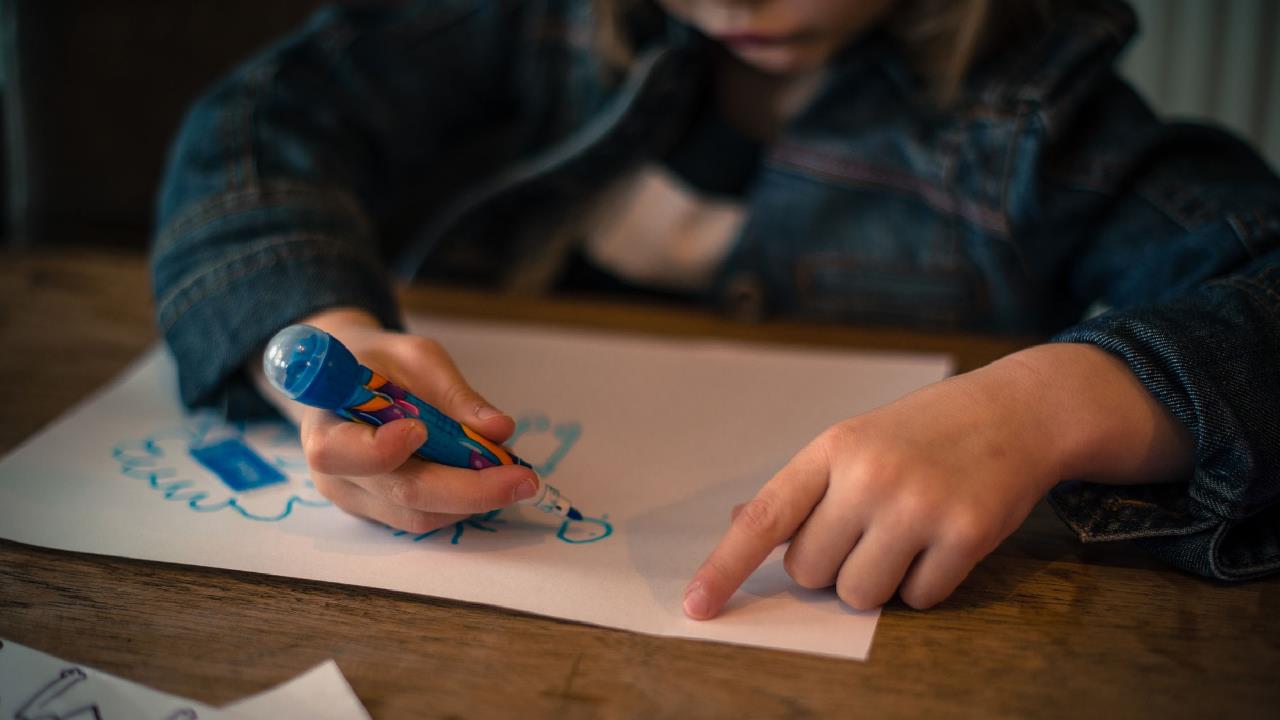 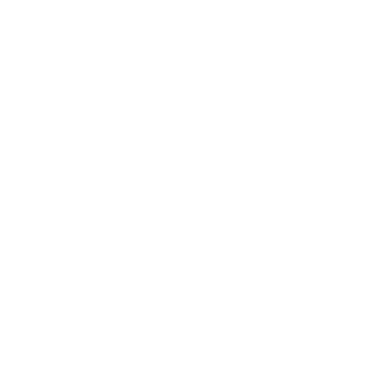 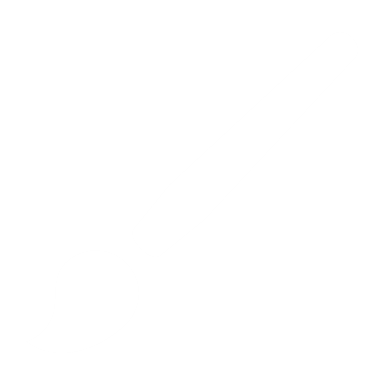 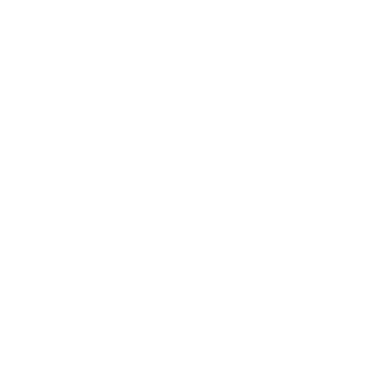 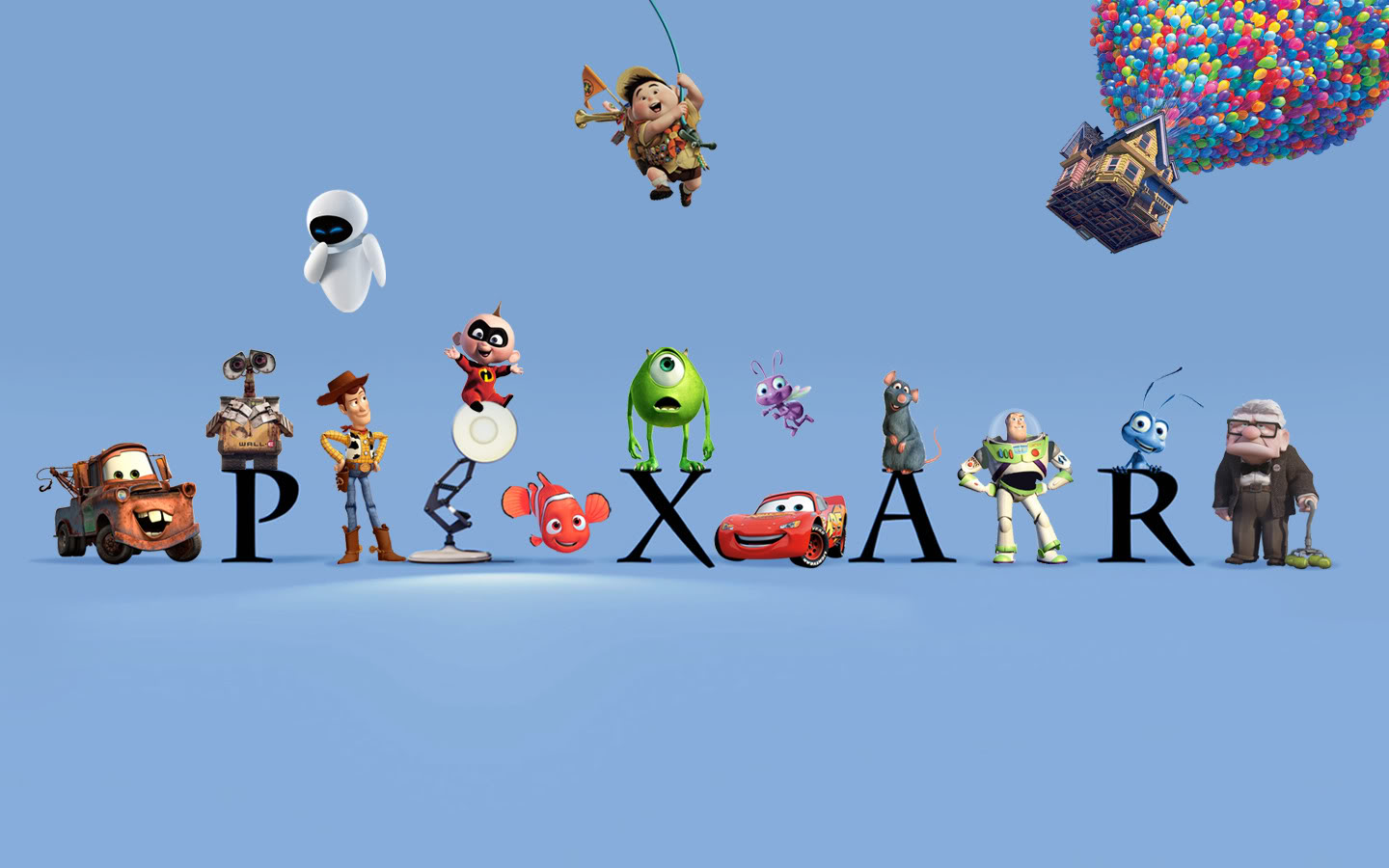 How Movies Teach Manhood
The Little Match GirlWritten in 1845 by Hans Christian Andersen
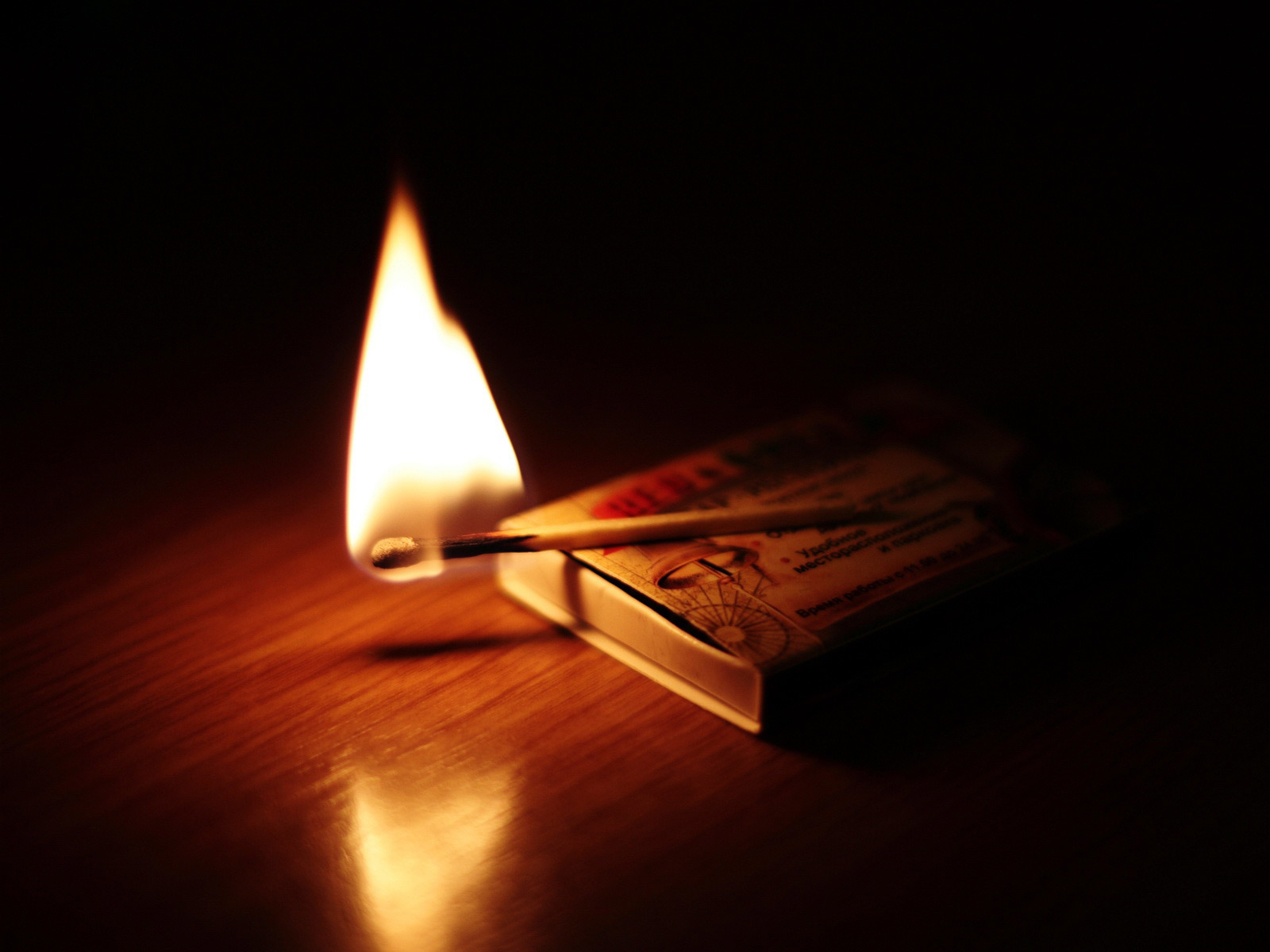 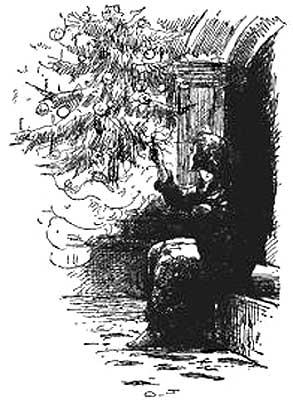 The Little Match Girl: Discussion of the Text
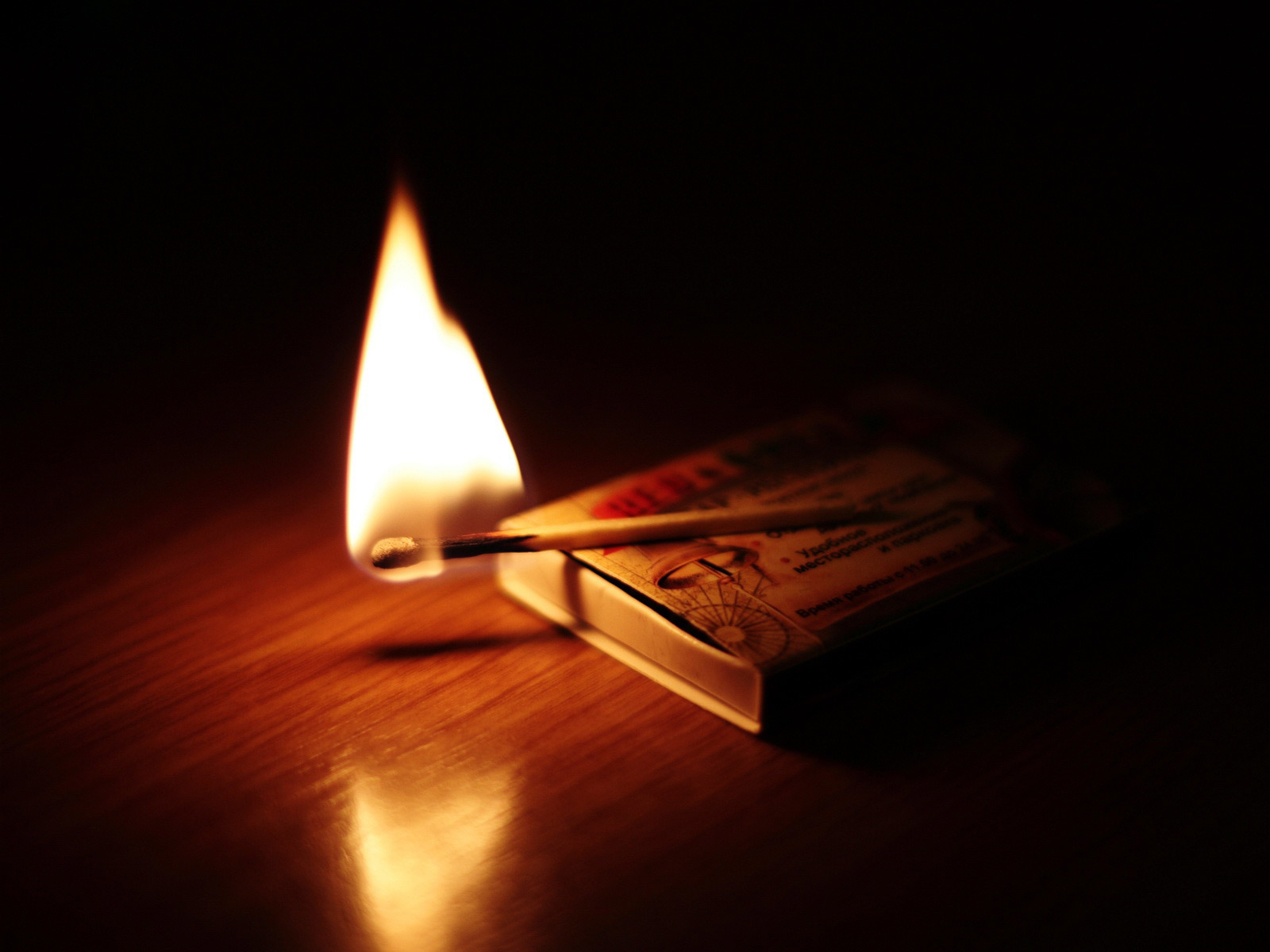 How are gender roles portrayed in this text? 
Is the main character male or female?  
Do women get to be lead characters or secondary (wife, girlfriend, sister)?  
What is considered “normal” gender roles here?; what is considered “radical”?  
Is this what you expect for this time period?  
What racial or ethnic groups are portrayed, and where? (Hero, villain, background?)  
What kinds of cultural change do you see in this film?  
What is at stake, for who?  
Are female roles stereotypical (shrewish wife, innocent girl, seductress, woman-with-power-gone-mad) or more complex? 
Who dies, and who learns a lesson (i.e. race/ethnicity, gender)?  
Does the film play on a stereotypes?
The Little Match GirlRelease in 2006 by Walt Disney.
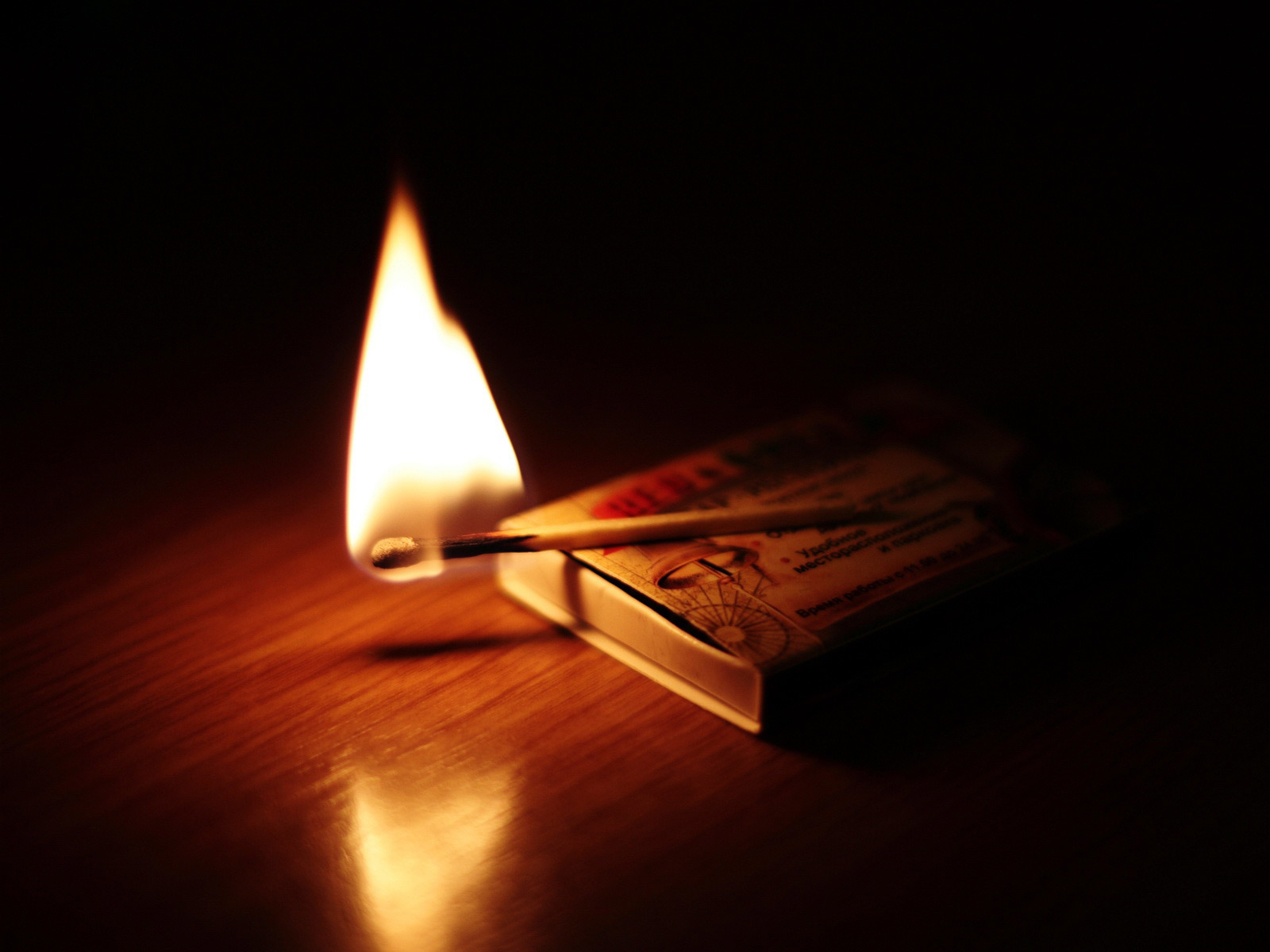 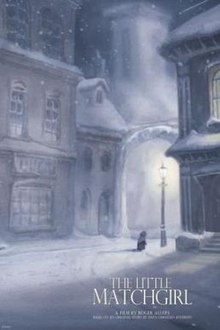 The Little Match Girl: Discussion of the Text
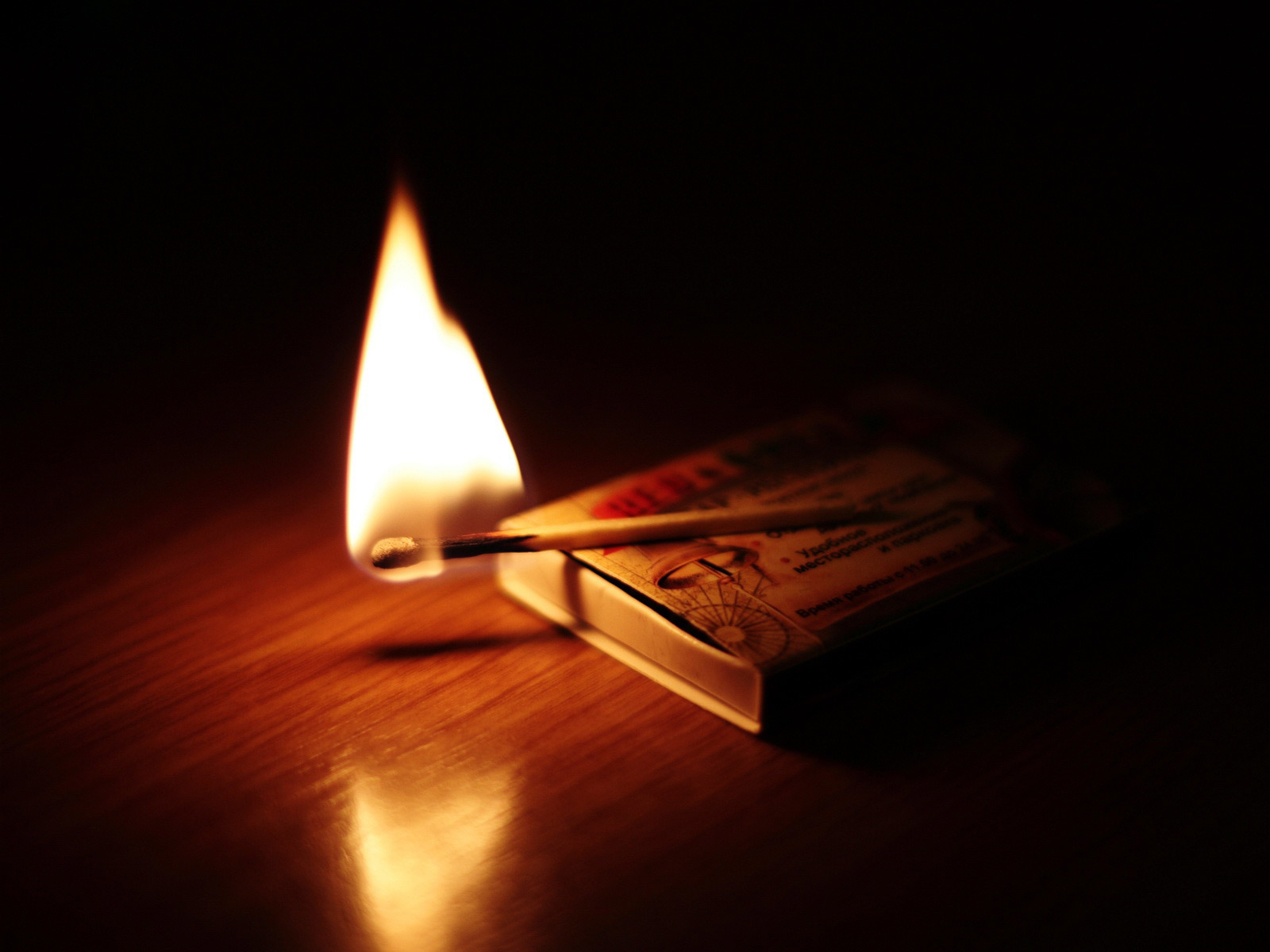 How are gender roles portrayed in this film? 
Is the main character male or female?  
Do women get to be lead characters or secondary (wife, girlfriend, sister)?  
What is considered “normal” gender roles here?; what is considered “radical”?  
Is this what you expect for this time period?  
What racial or ethnic groups are portrayed, and where? (Hero, villain, background?)  
What kinds of cultural change do you see in this film?  
What is at stake, for who?  
Are female roles stereotypical (shrewish wife, innocent girl, seductress, woman-with-power-gone-mad) or more complex? 
Who dies, and who learns a lesson (i.e. race/ethnicity, gender)?  
Does the film play on a stereotypes?
The Little Match Girl
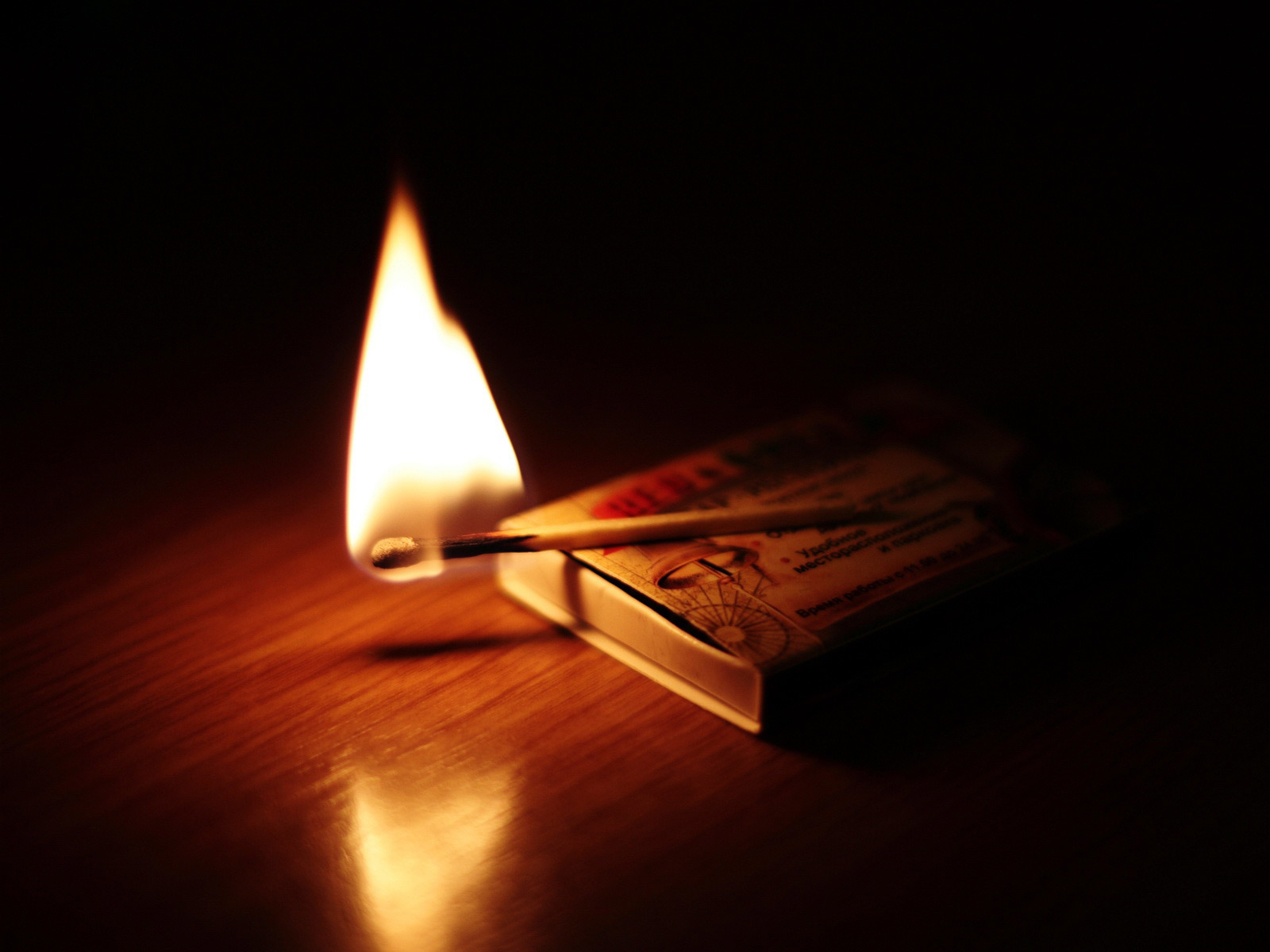 Consider…
What are some other examples?
How do fairytales shape our perceptions of gender roles? 
What is the purpose of fairytales?
Who is the audience? 
SYMBOLS
IMAGERY
Can you think of an example of a fairytale that was made into a movie/show? 
What changed? 
Why do you think these aspects of the story changed in the movie?
How is Pixar changing the world?
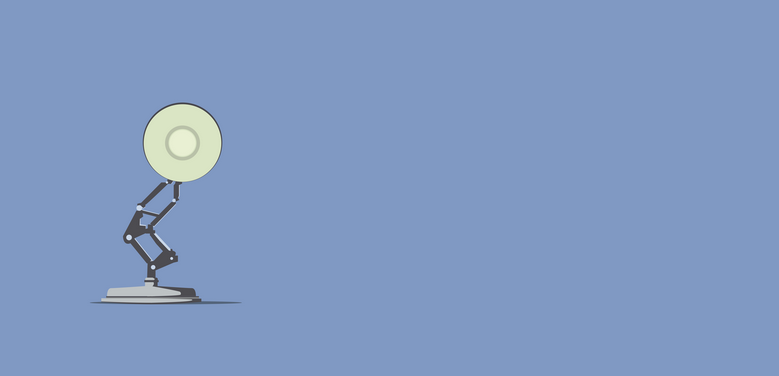 Watch your assigned movie, and write a 400-500 word analysis of societal issues (gender, class, ethnicity issues) in the film. Suggested format:  give a one-paragraph (100 words) summary of the plot, and spend the rest of the page (200-500 words) identifying and discussing societal issues in the text. Use specific examples from the text (symbolism, imagery, language, tone, mood).
Questions you might think about including:
How are gender roles portrayed in this film? Is the main character male or female?  Do women get to be lead characters or secondary (wife, girlfriend, sister)?  What is considered “normal” gender roles here?; what is considered “radical”?  Is this what you expect for this time period?  What racial or ethnic groups are portrayed, and where? (Hero, villain, background?)  What kinds of cultural change do you see in this film?  What is at stake, for who?  Are female roles stereotypical (shrewish wife, innocent girl, seductress, woman-with-power-gone-mad) or more complex? Who dies, and who learns a lesson (i.e. race/ethnicity, gender)?  Does the film play on a stereotypes?
Movie Assignments: A2
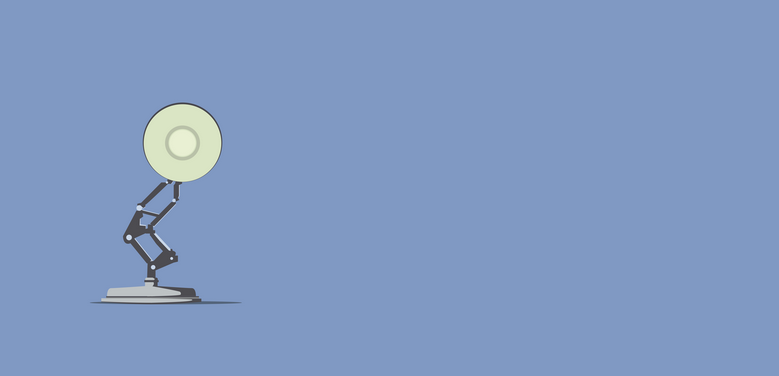 Julia: Inside Out
Noah: The Good Dinosaur
Chrishya: Finding Dory
Jayla: Up
Tyauna: Cars
Max: Coco
Jasmin: Toy Story
Kelsey: Monsters, Inc.
Keyvon: Finding Nemo
Pili: Ratatouille
Francesca: Wall-E
Ayele: Brave
Movie Assignments: A3
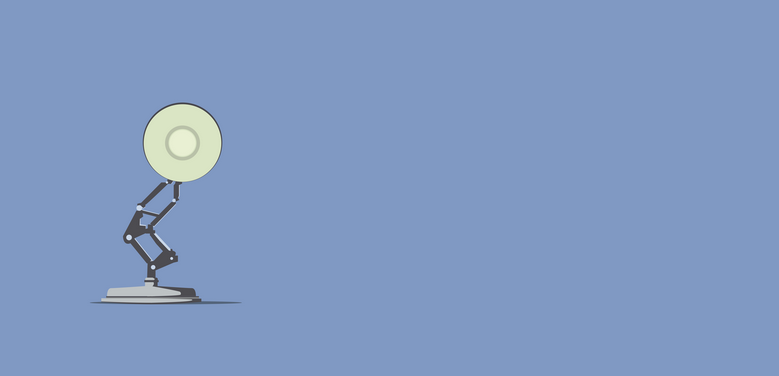 J. Alexander: Toy Story
Jalyn: Monsters, Inc.
Jermya: Toy Story 2
Llona: A Bug’s Life
Dereck: Ratatouille
Jessica: Cars
Deja: Up
Calya: Cars 2
Taylor G.: The Incredibles
Tyler: Monsters University
Charlese: Coco
Malana: Monster’s University
Jamiah: Inside Out
April: The Good Dinosaur 
Taylor O.: Wall E
KeAur: Cars 2
J. Ross: Finding Nemo
Jordynn: The Incredibles
Shania: Toy Story
Aaron: Finding Nemo
Dom: Brave
Alysha: Toy Story 2
T’Mia: Inside Out
Cameron: The Good Dinosaur
Camille: Finding Dory
Keith: Coco
Shadarria: Up
Michelle: Ratatouille 
Aleisha: A Bug’s Life
How do I submit my work:
Turnitin.com no later than 11:59 p.m. on:
A2: 09/05
A3: 09/09
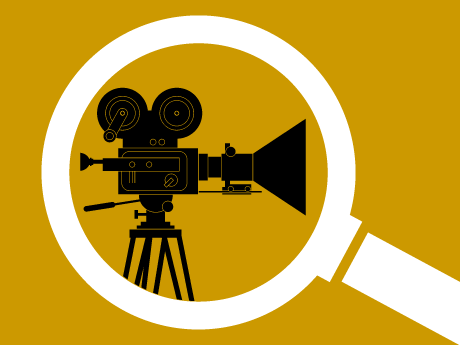